.
Presentation for Innovation Zone Application
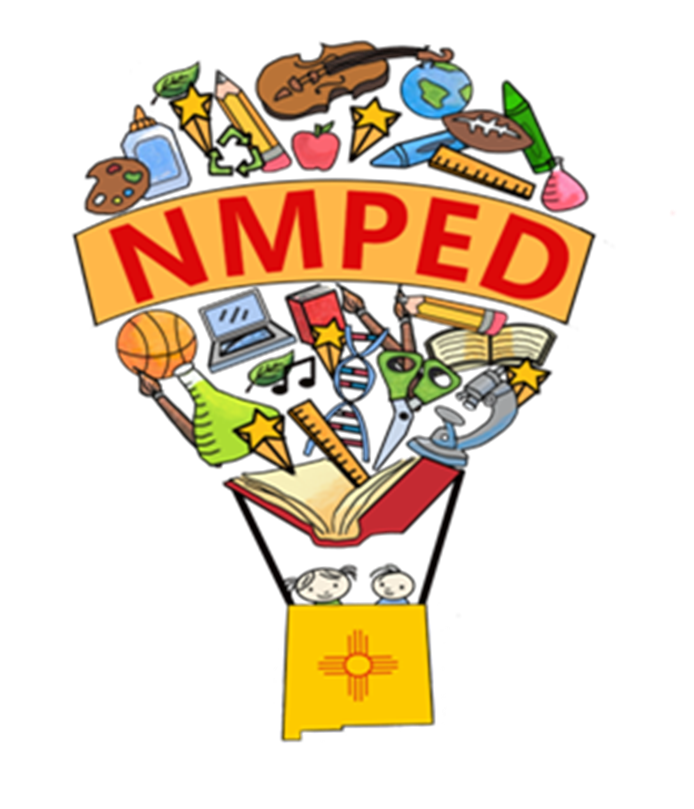 Innovation Zone
School:
Presenters:
Investing for tomorrow, delivering today.
1
CTE Programs of Study/Pathways
Investing for tomorrow, delivering today.
2
Graduate Profile – Example
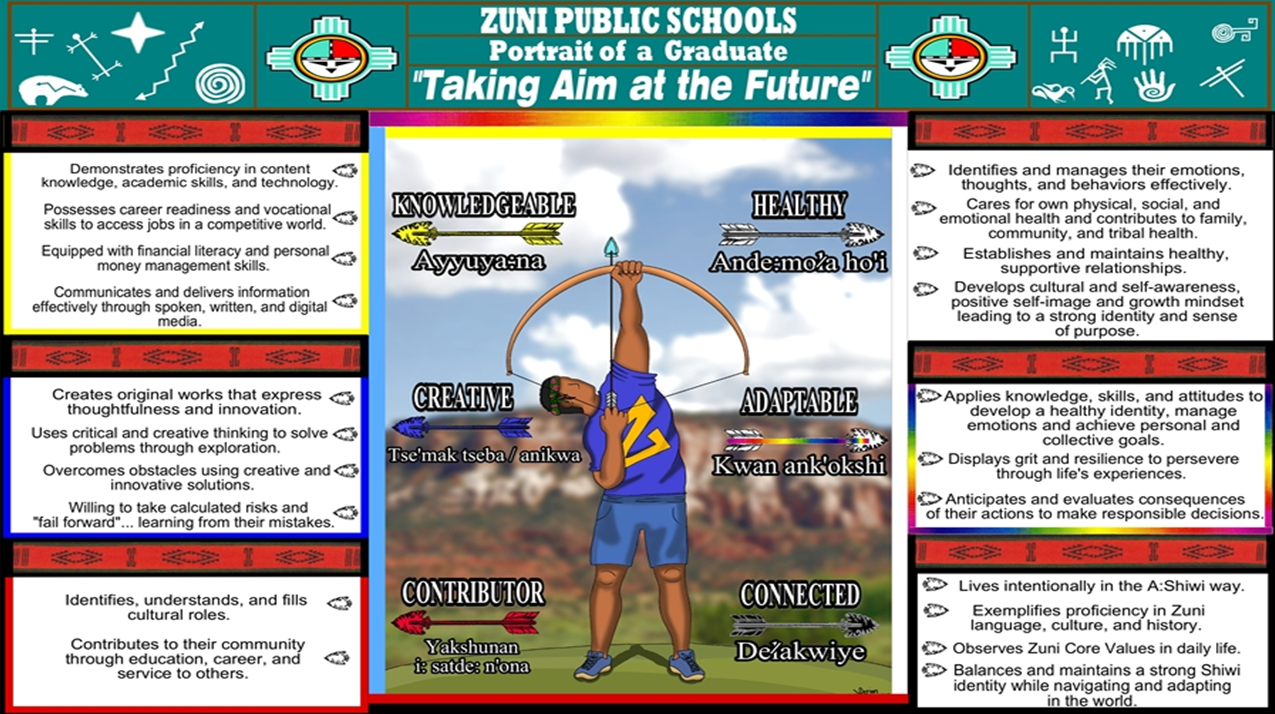 Every School district and Charter school shall develop a graduate profile
Specific to each community
Articulates the core academic competencies and subjects that are key to each graduate’s success after high school
Specifies the cognitive, personal, and interpersonal competencies each student should have when they graduate
3
[Speaker Notes: Every School district and Charter school shall develop a graduate profile
Specific to each community
Articulates the core academic competencies and subjects that are key to each graduate’s success after high school
Specifies the cognitive, personal, and interpersonal competencies each student should have when they graduate

Example:]
Graduate Profile
Investing for tomorrow, delivering today.
4
[Speaker Notes: Every School district and Charter school shall develop a graduate profile
Specific to each community
Articulates the core academic competencies and subjects that are key to each graduate’s success after high school
Specifies the cognitive, personal, and interpersonal competencies each student should have when they graduate

Example:]
Work-Based Learning
Investing for tomorrow, delivering today.
5
Capstones
Investing for tomorrow, delivering today.
6
Graduation Rate
7
Attendance Rate
Investing for tomorrow, delivering today.
8
Personalized Supports/Social Emotional Learning
Investing for tomorrow, delivering today.
9
[Speaker Notes: SEL- Examples
Professional Development
Curriculum/resources for students in the classroom

How will the innovation build on a culture where adults are trustworthy, demonstrate trust in students, and are hopeful about future possibilities for all young people?]
Strategies to Promote Student Voice
Investing for tomorrow, delivering today.
10
[Speaker Notes: Upload pictures with brief description]
Innovation Zone Sustainability
Investing for tomorrow, delivering today.
11
[Speaker Notes: How will the planning grant for Innovation Zones amplify your innovative effort and support blending and braiding of additional resources to meet the innovation goals for FY24-25?]
Core Academics and IZ Elements Alignment
How is the Innovation Zone site aligning the elements with core academics in a way that they’re accessible to all students?
Investing for tomorrow, delivering today.
12
[Speaker Notes: Upload pictures with brief description]
How is the District Supporting the Initiative?
Investing for tomorrow, delivering today.
13
[Speaker Notes: Describe the data you will collect and what evaluations that you will use to determine the effectiveness of funded activities and how your district supports this?
What are your district’s expectation?
Are all of your schools consistent in execution of initiatives?]